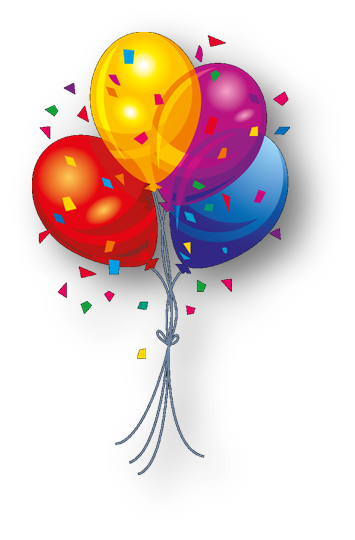 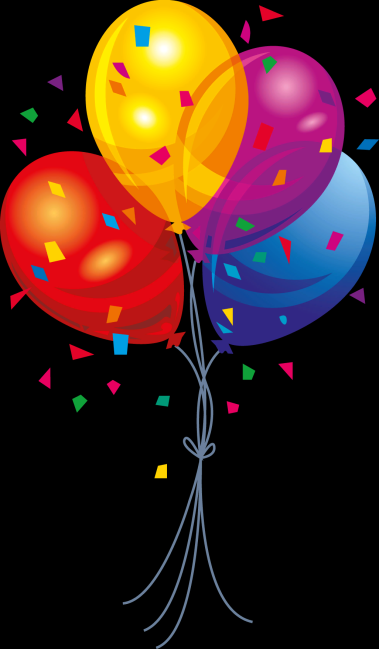 С крыши капает капель, начинается апрель,
Ну,  а 1 апреля праздник смеха и веселья!
Оли, Кати, Саши, Вовы! Веселиться Вы готовы?
Юмор - это значит смех! Шутка добрая для всех!
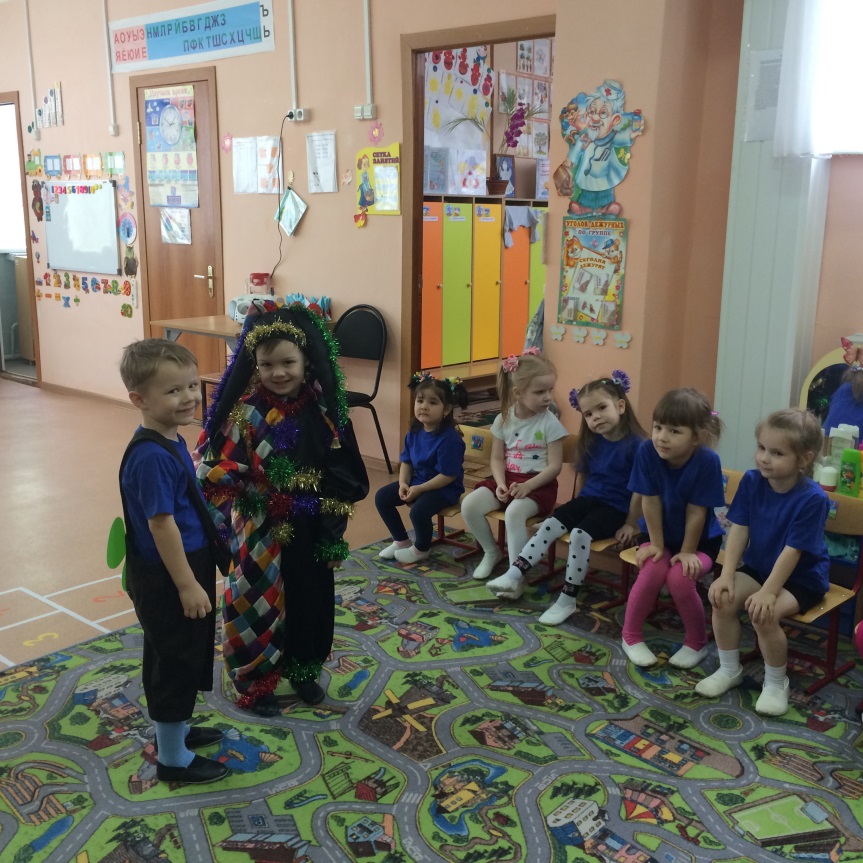 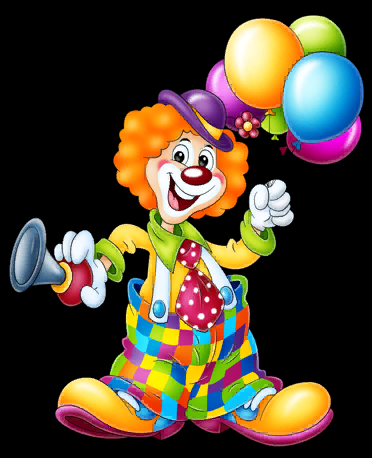 1 апреля во всём мире отмечали день смеха. Все в этот день шутят, придумывают забавные розыгрыши. Давайте и мы сегодня посмеёмся, повеселимся. Вы не забыли прихватить с собой хорошее настроение и задорный смех? К нам в гости пришли Петрушка и Карлсон , они принесли нам развлечения!
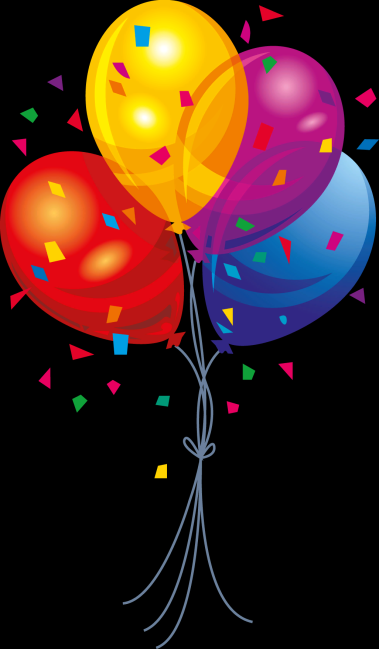 Будем весело играть, веселиться и плясать!
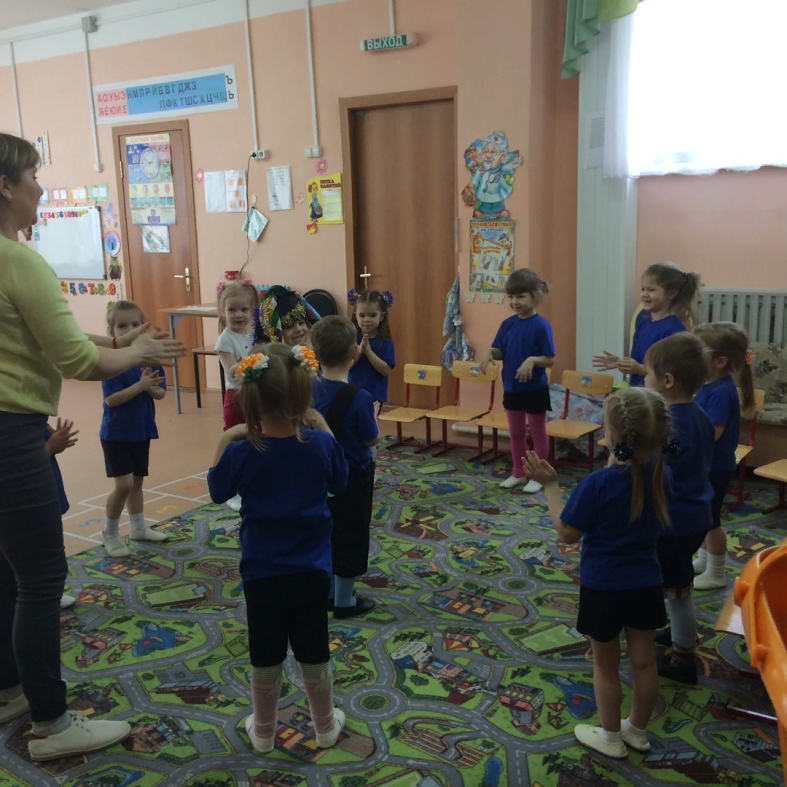 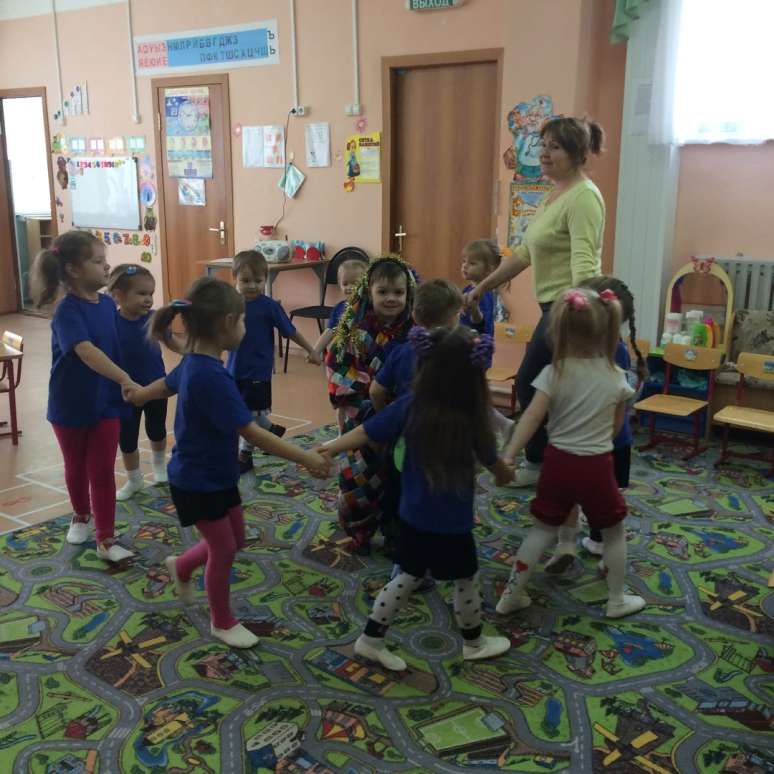 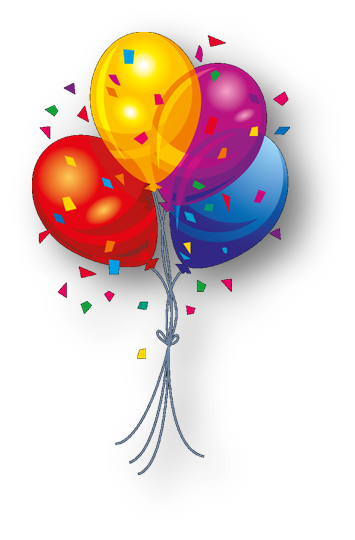 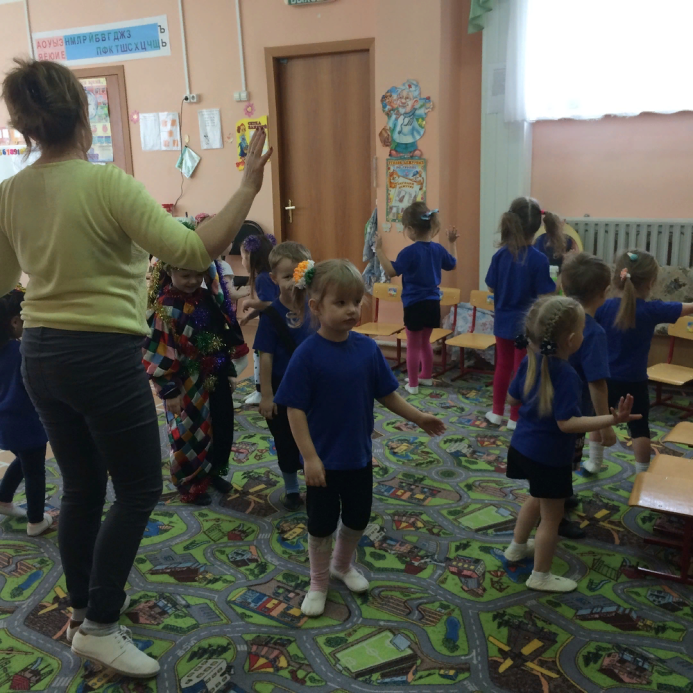 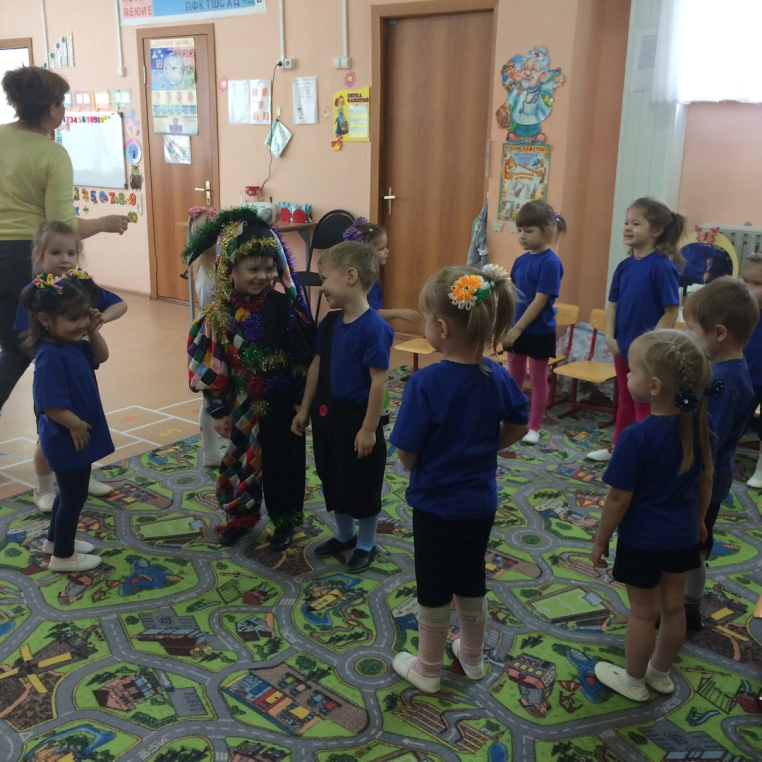 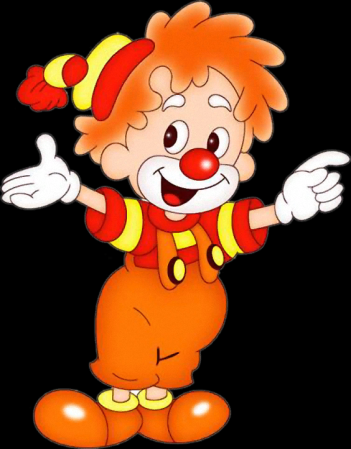 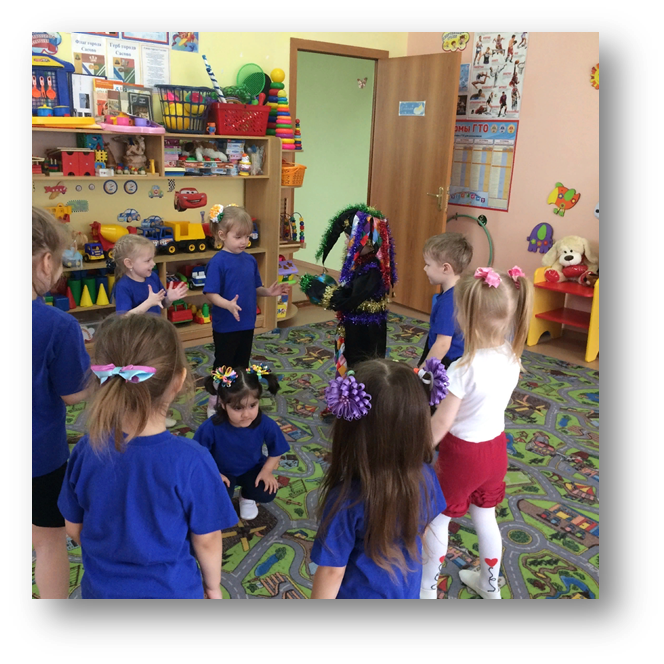 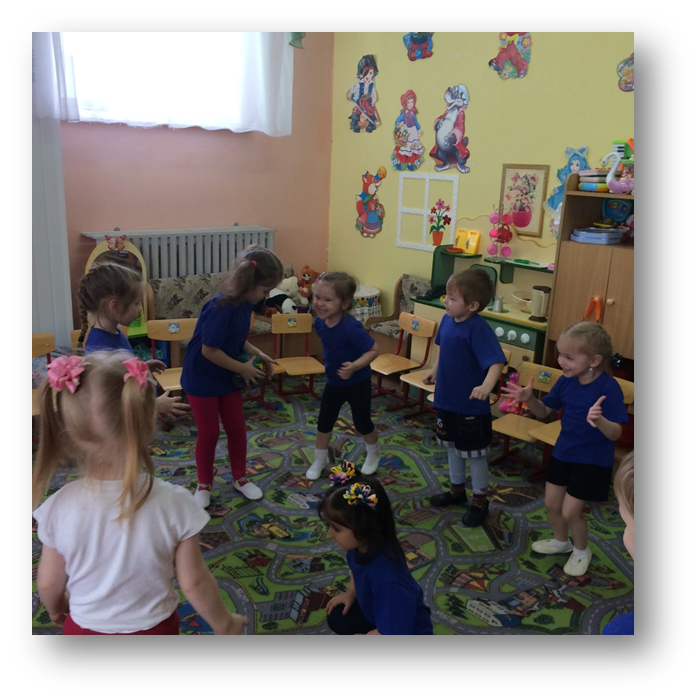 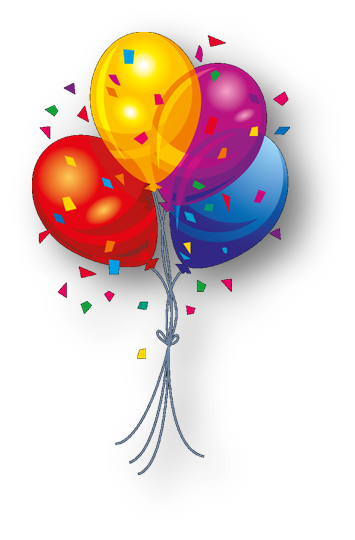 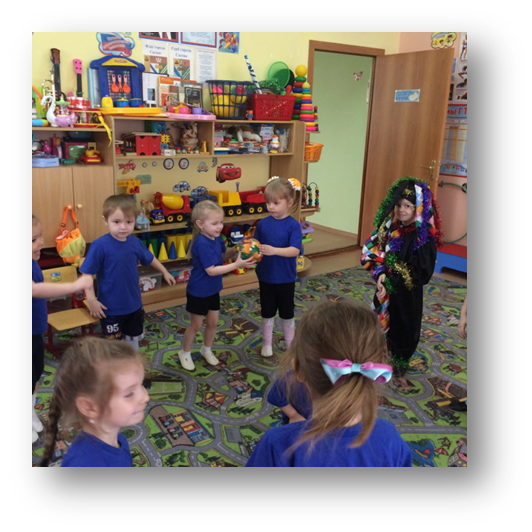 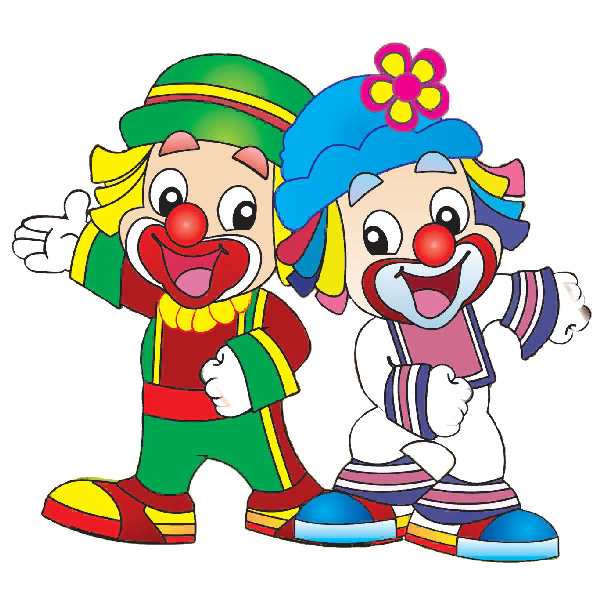 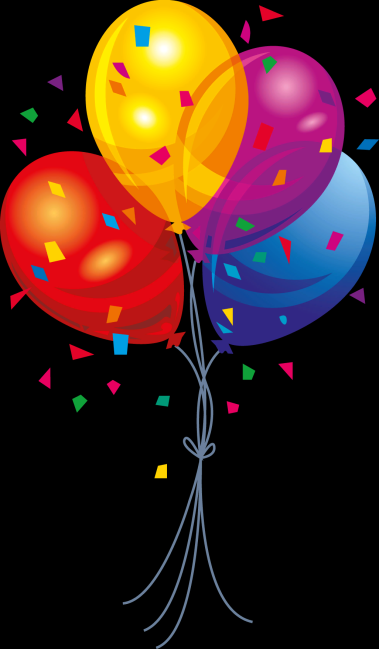 Игра «У жирафа пятна…»
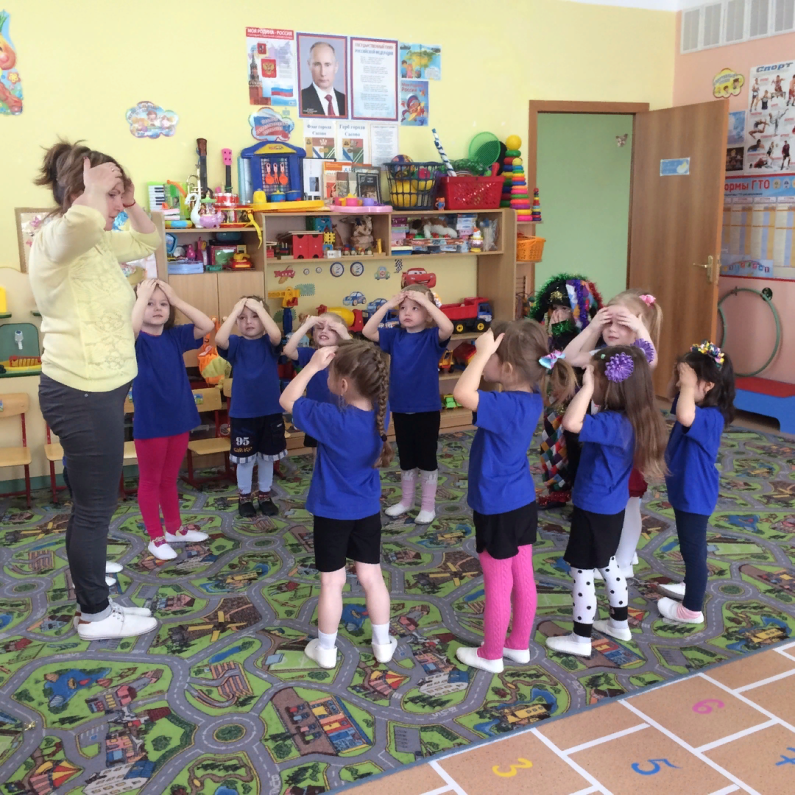 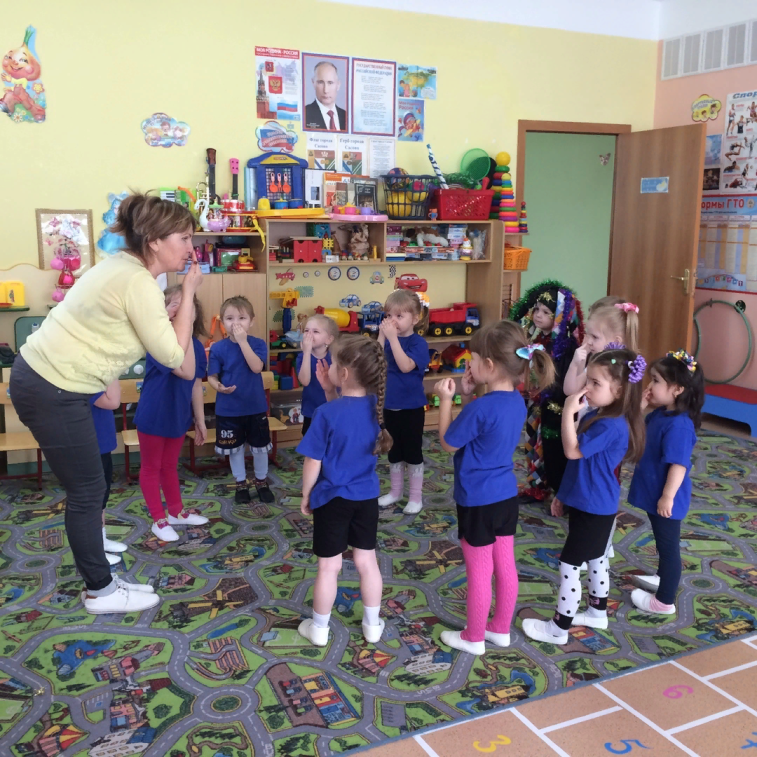 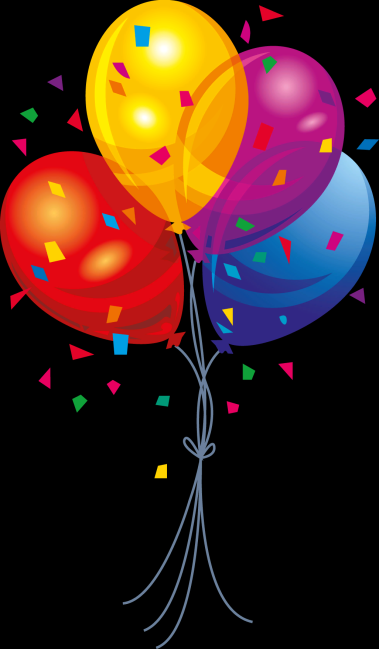 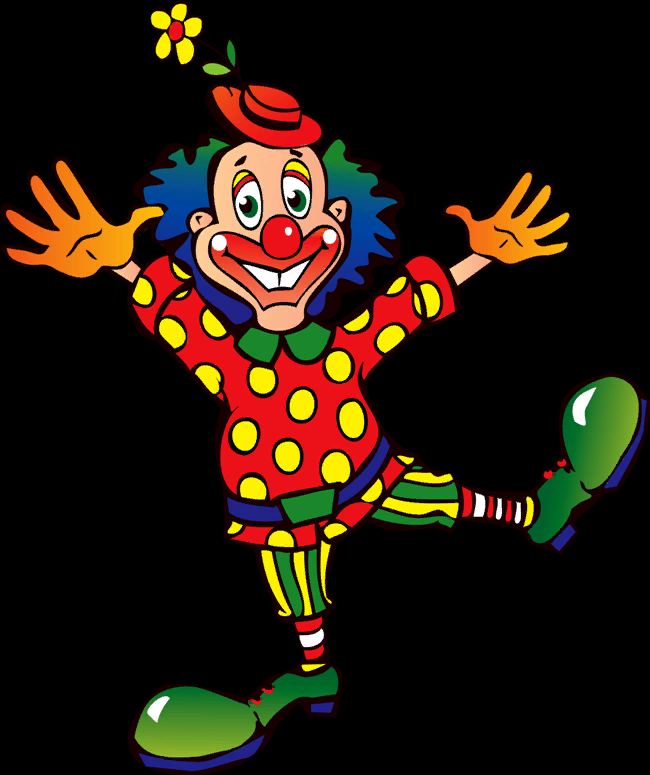 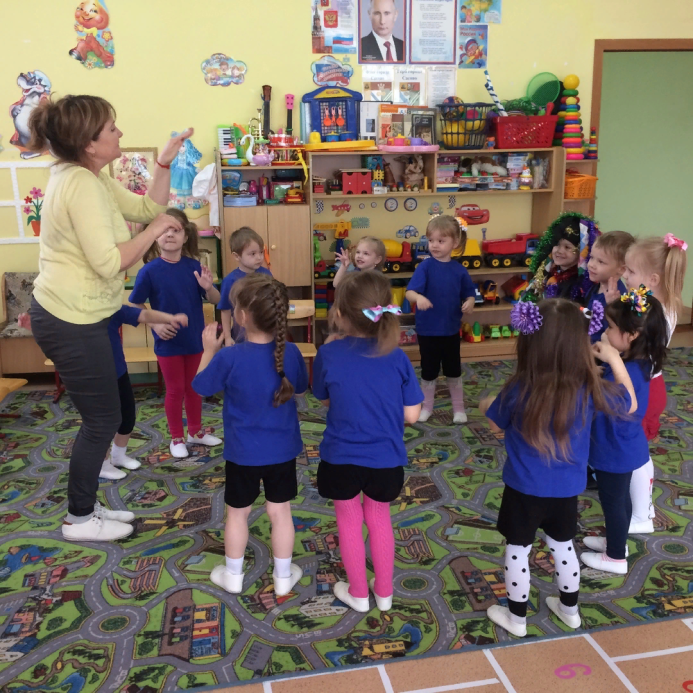 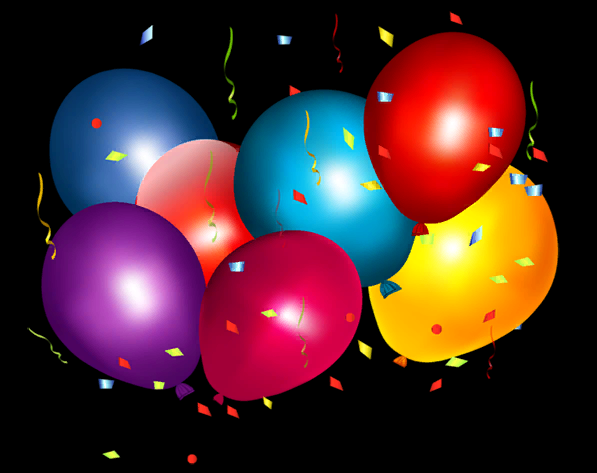 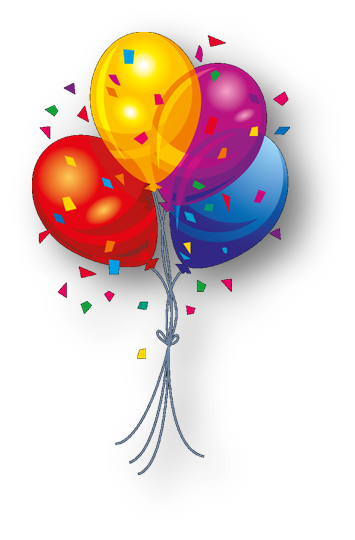 Вот какие молодцы, поплясали от души! 
Придётся Вас угостить.
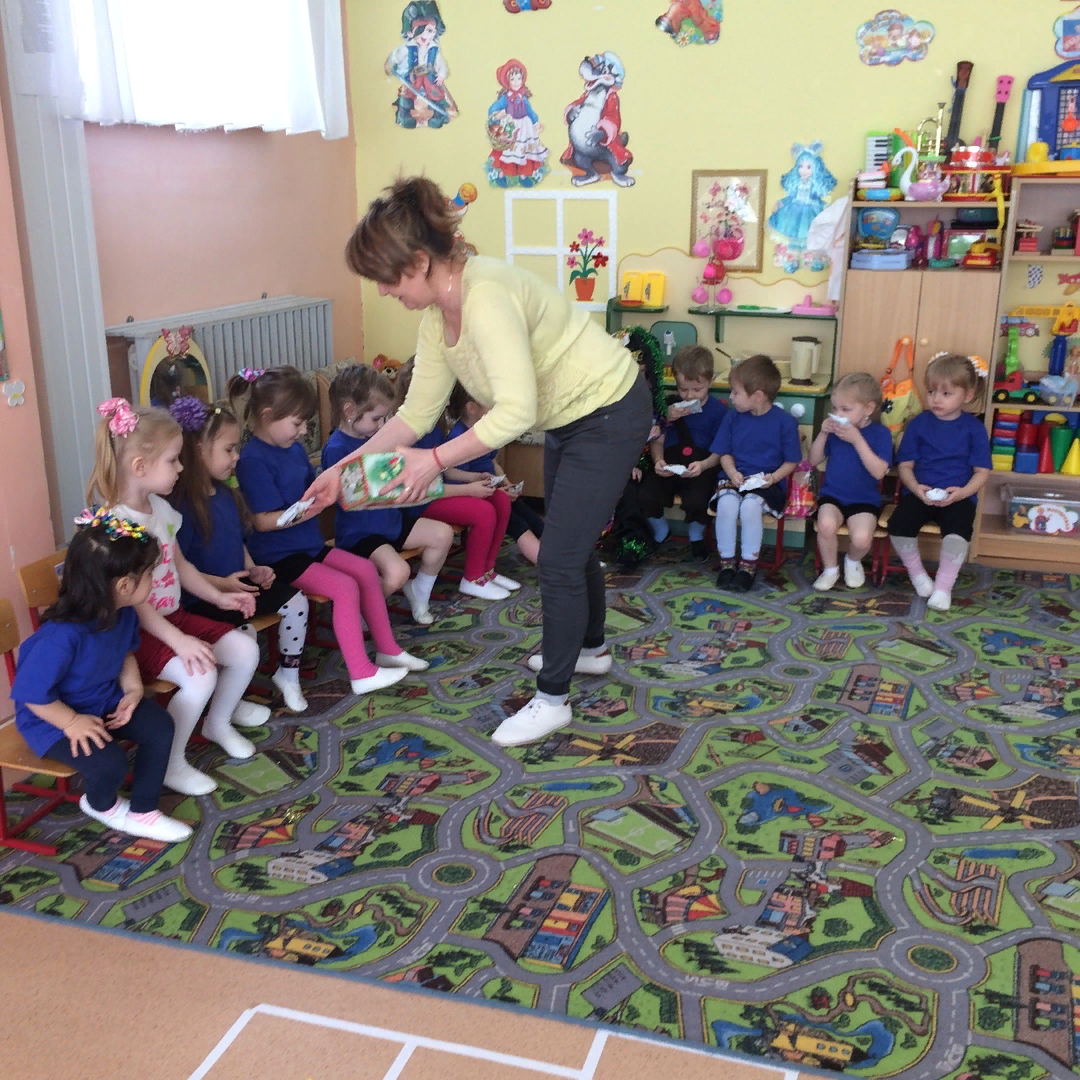 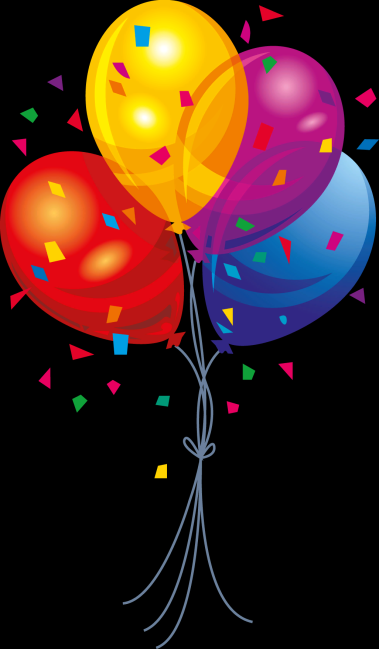 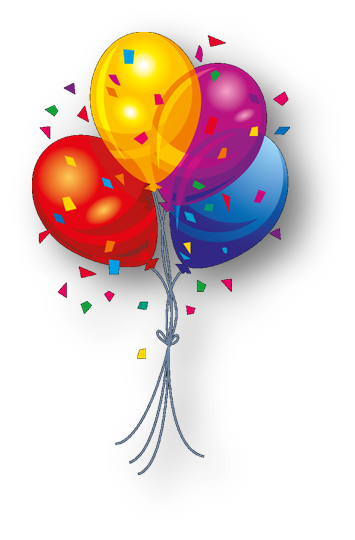 Раз, два, триРаз, два, три -Я пускаю пузыри.Мыльные, воздушные,Ветерку послушные.Раз, два, три, четыре, пять,Пузыри летят опятьНад домами, над лесами.Над зелёными садами.
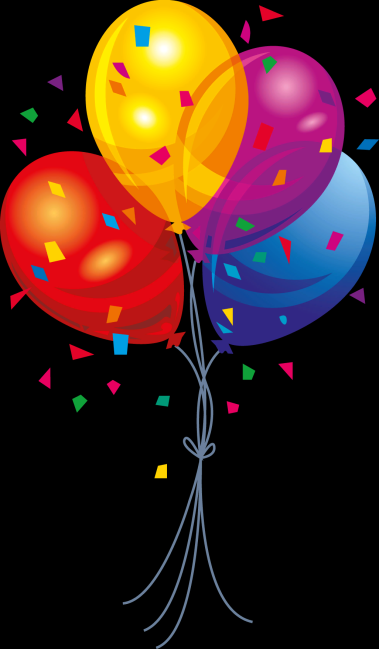 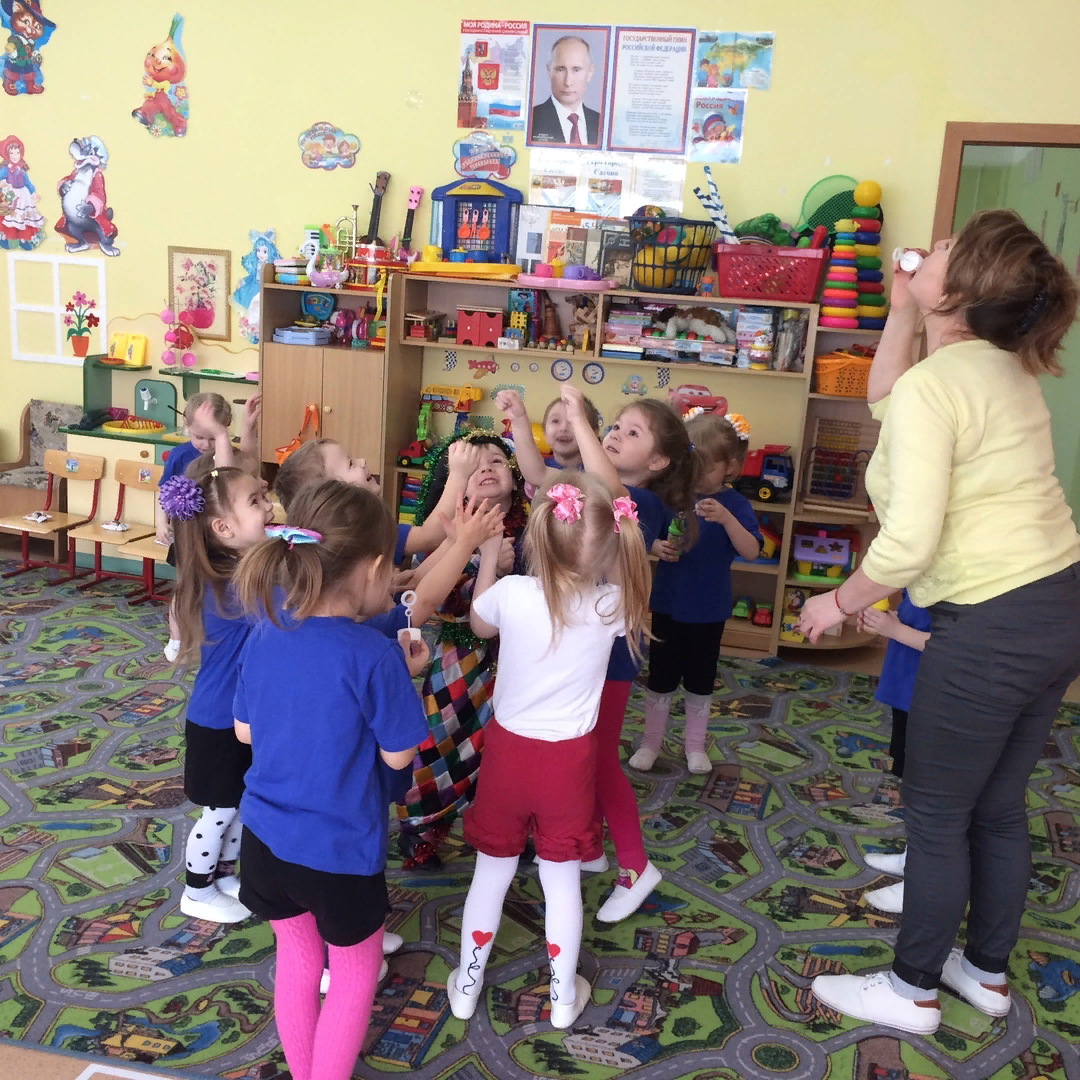 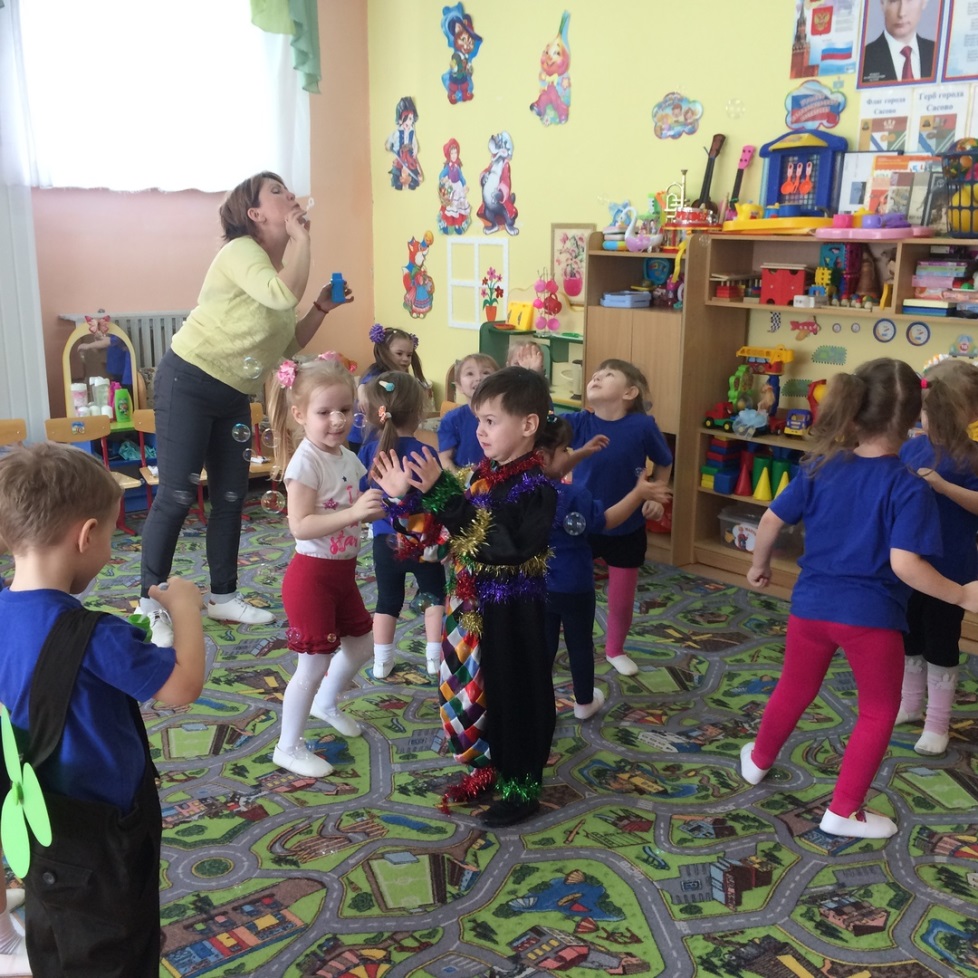 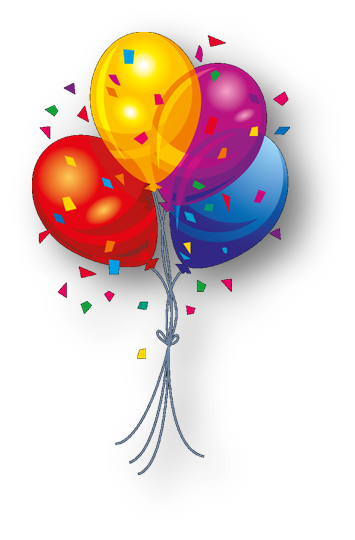 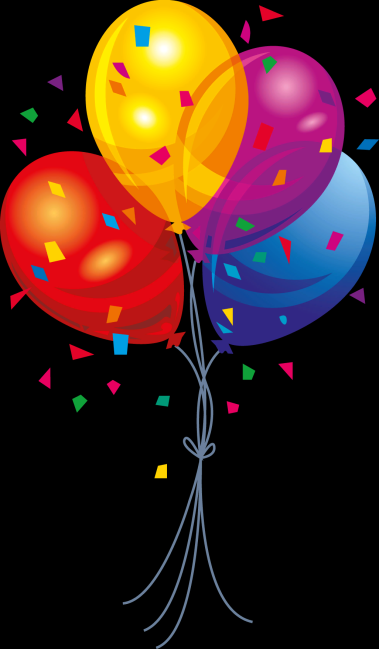 Кто хоть раз не танцевал?Я такого не видал!Пронесется над толпойТанец наш заводной!
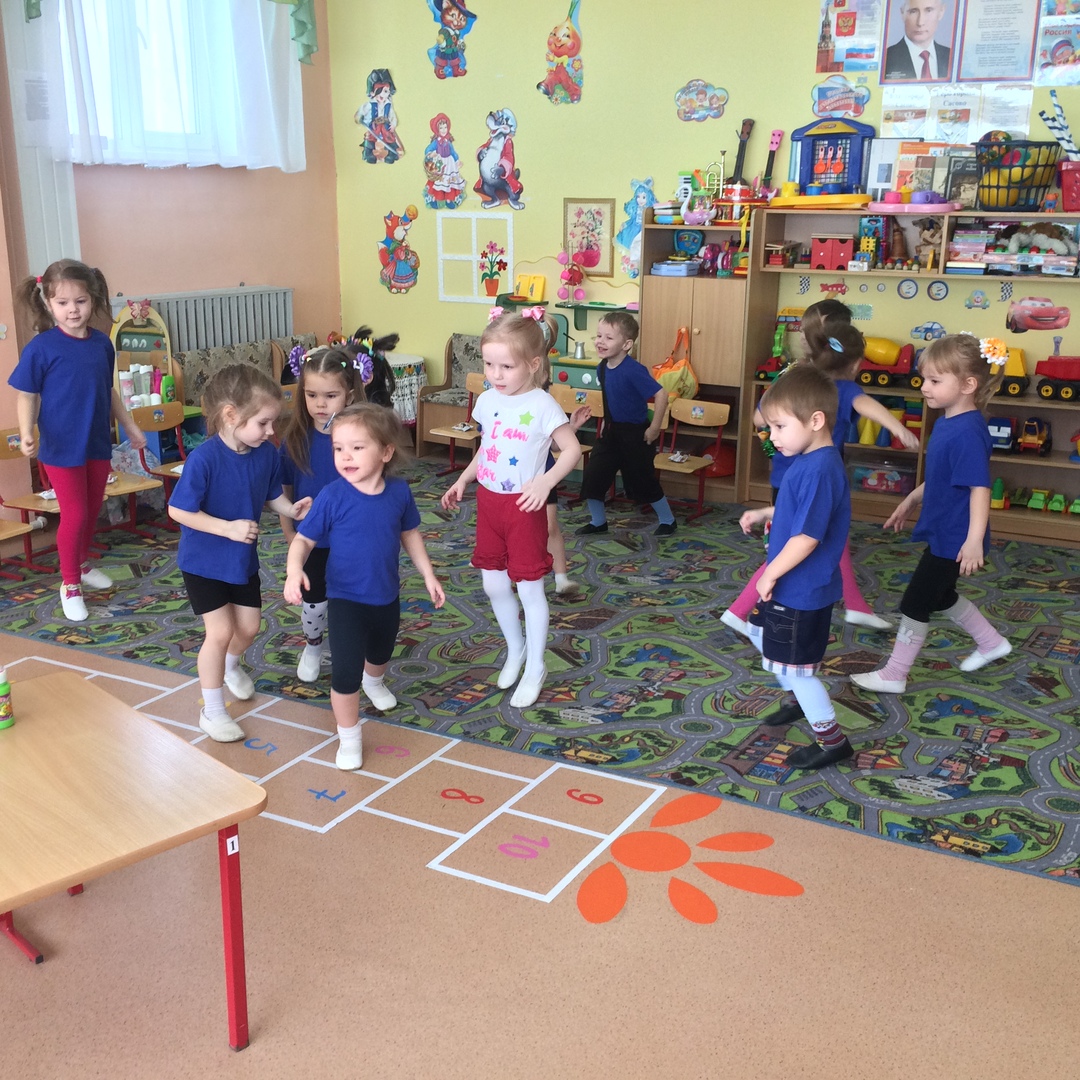 В праздник я приду ко всем,
Я большой и сладкий.
Есть во мне орешки, крем,
Сливки, шоколадки. (Торт)
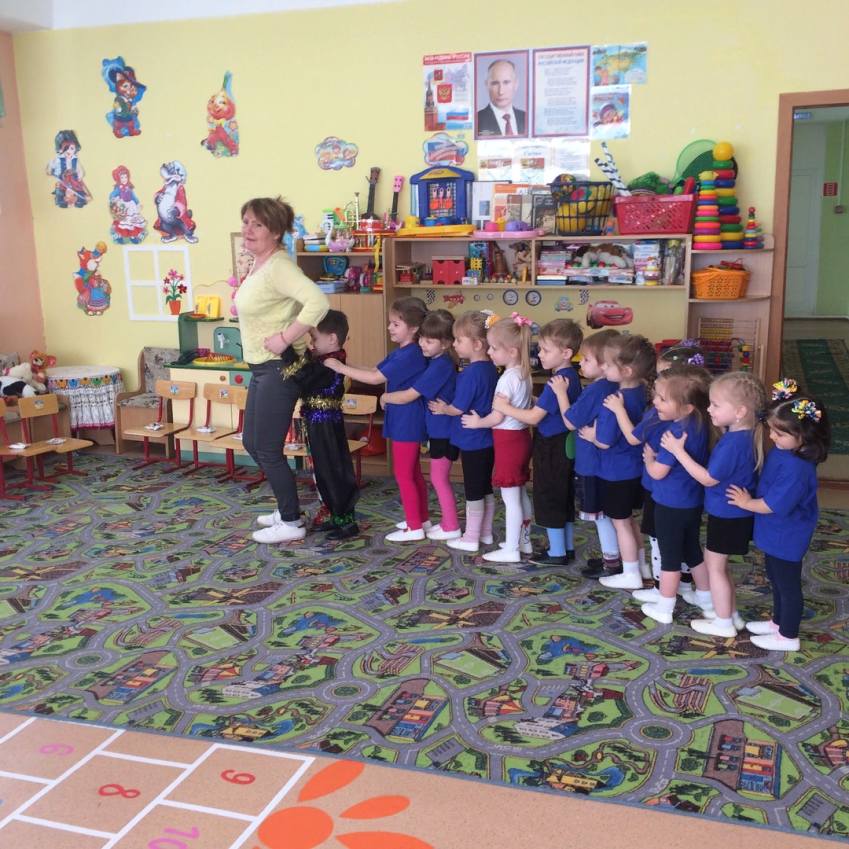 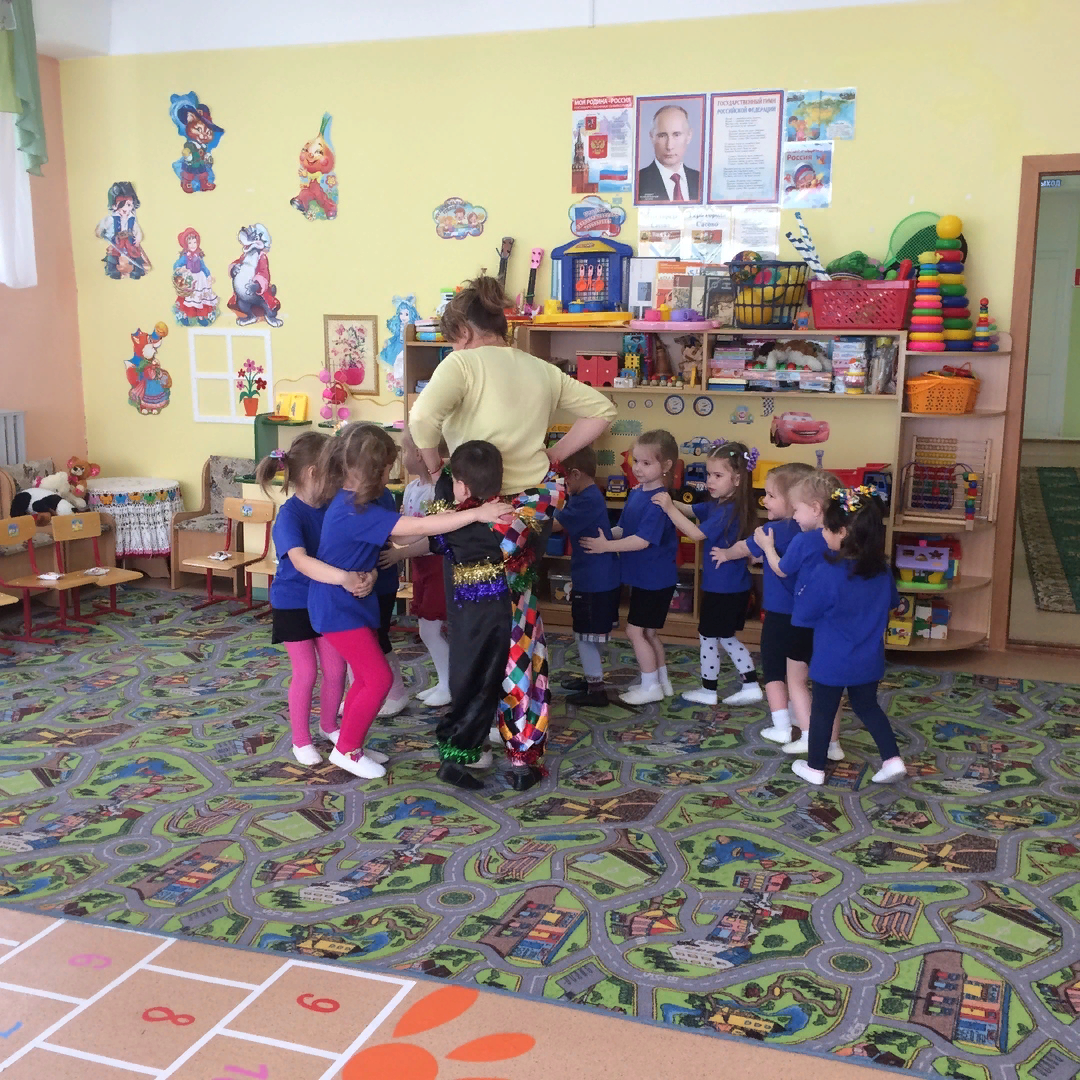 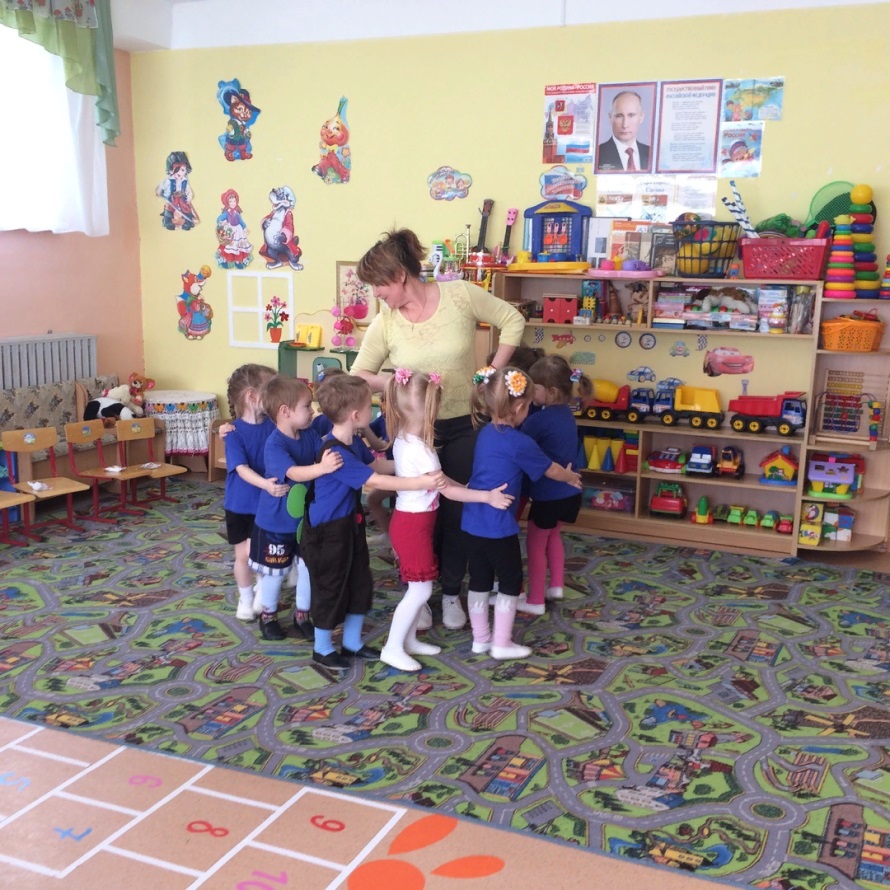 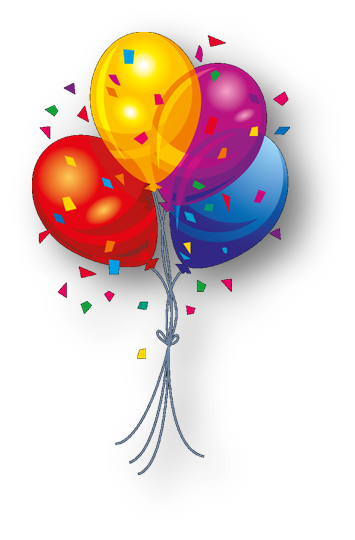 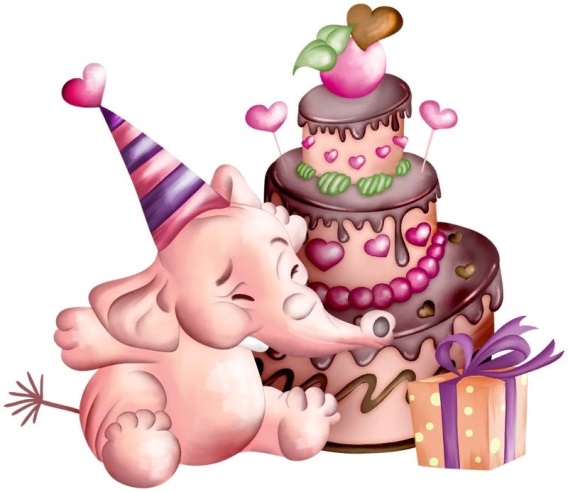 А чего же не хватает на торте? Конечно, свечек! 
Поднимите все руки вверх. Вот сколько свечек! Ах, какой чудесный торт 
у нас получился вкусный, сладкий, с бананами, кремом и свечками!
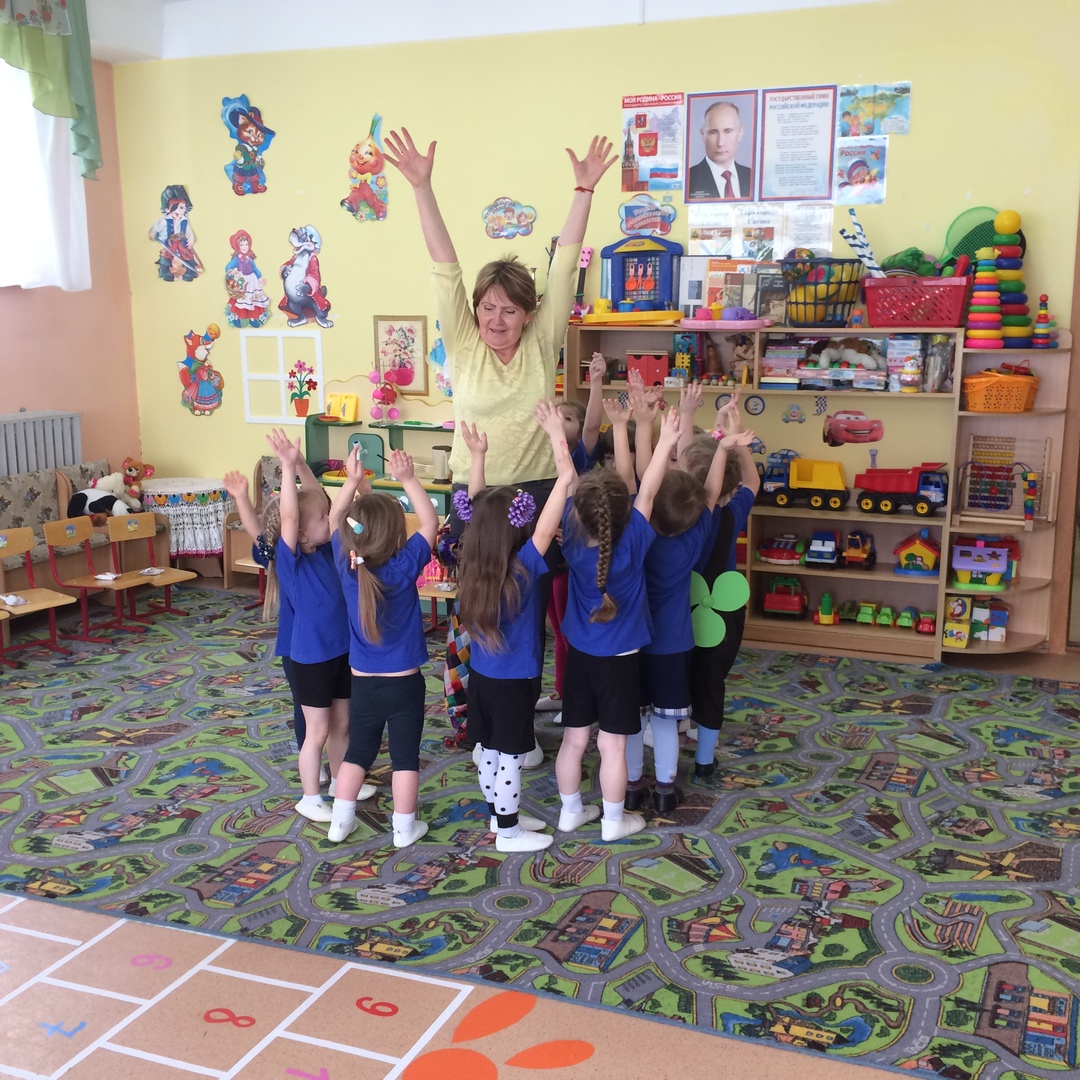 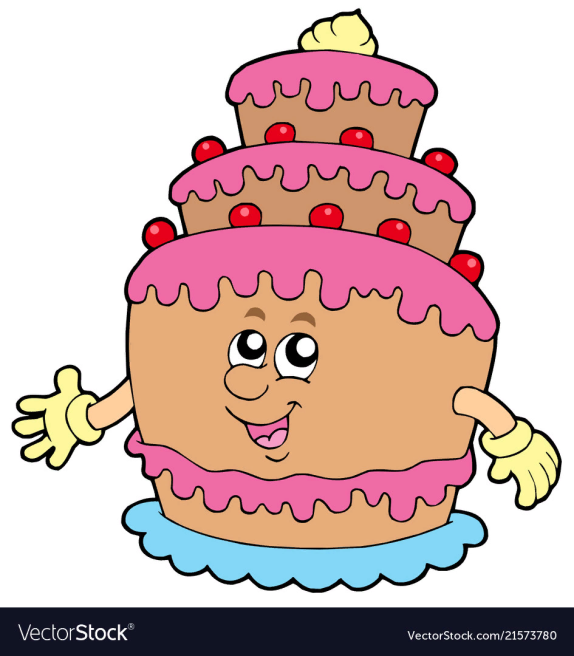 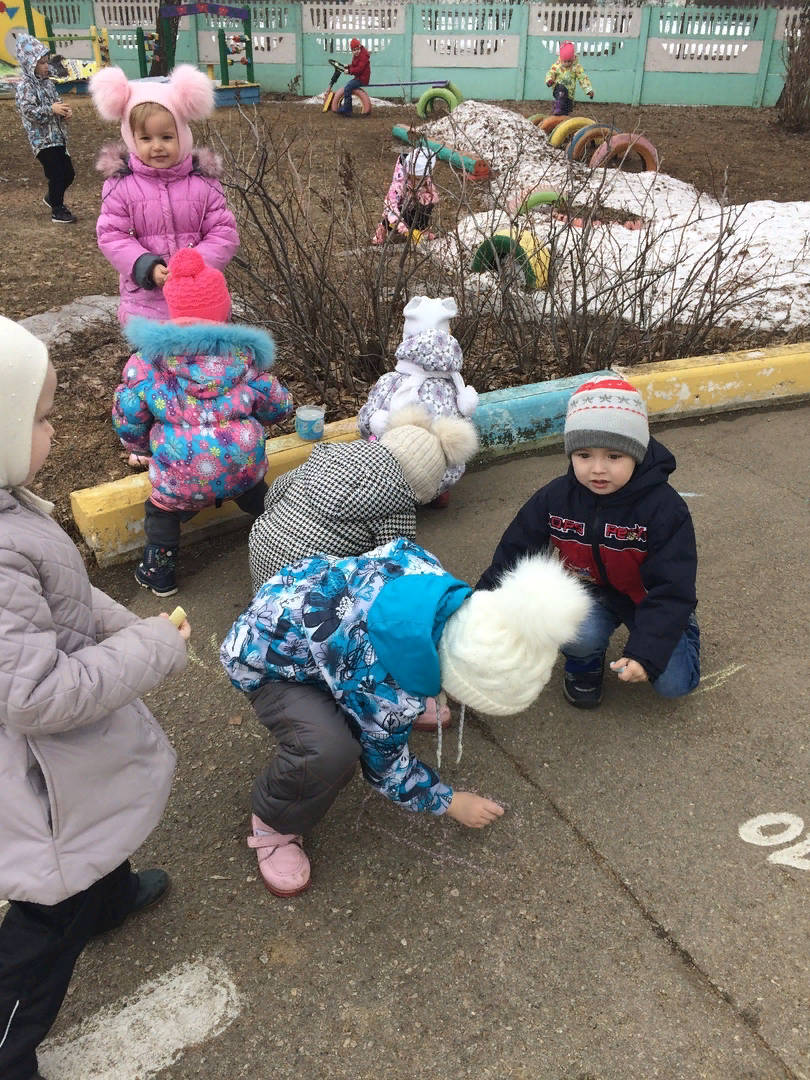 Рисуют дети на асфальте,Цветных мелков цветной полет,На голубом ковре из небаЛетит веселый вертолет.
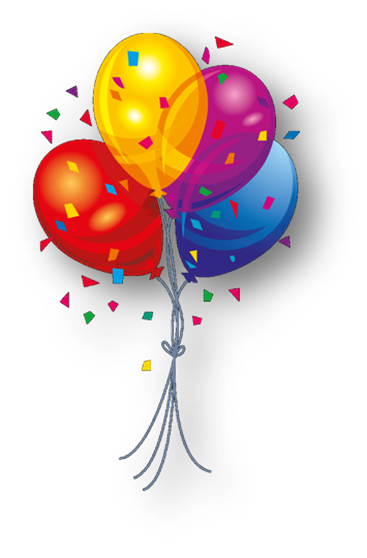 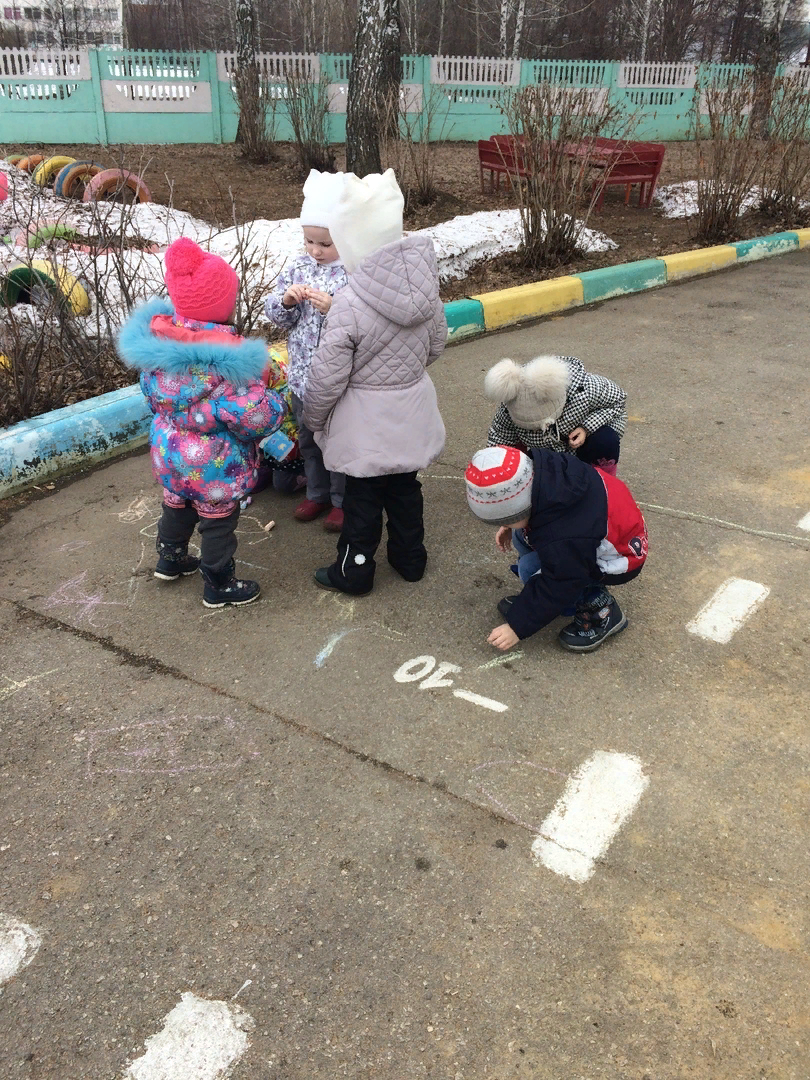 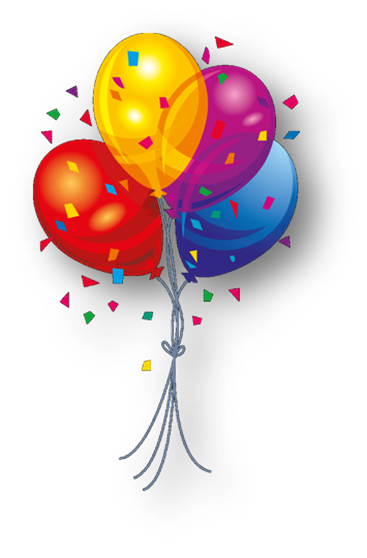 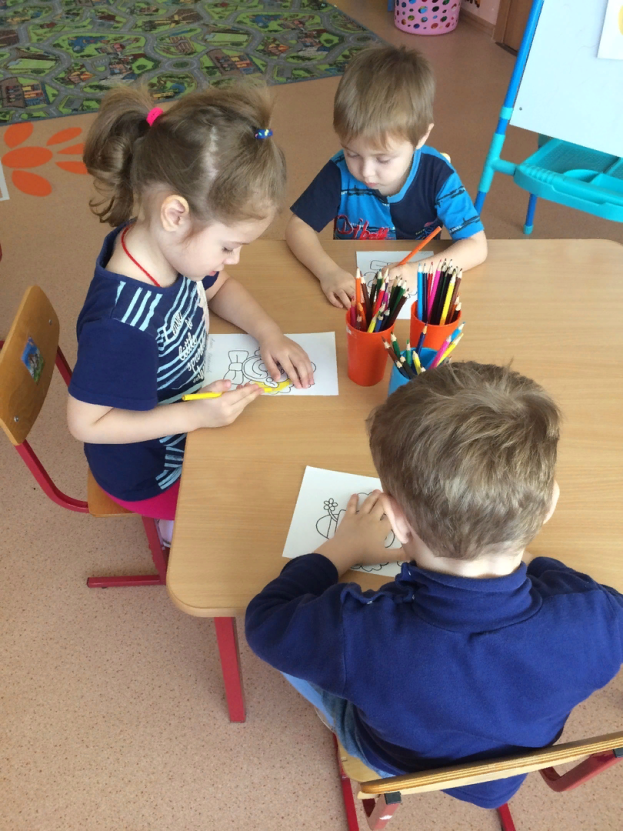 Скачут, шутят и резвятся,
Всем на радость веселятся, 
Вызывают звонкий смех – 
Наши клоуны у всех!
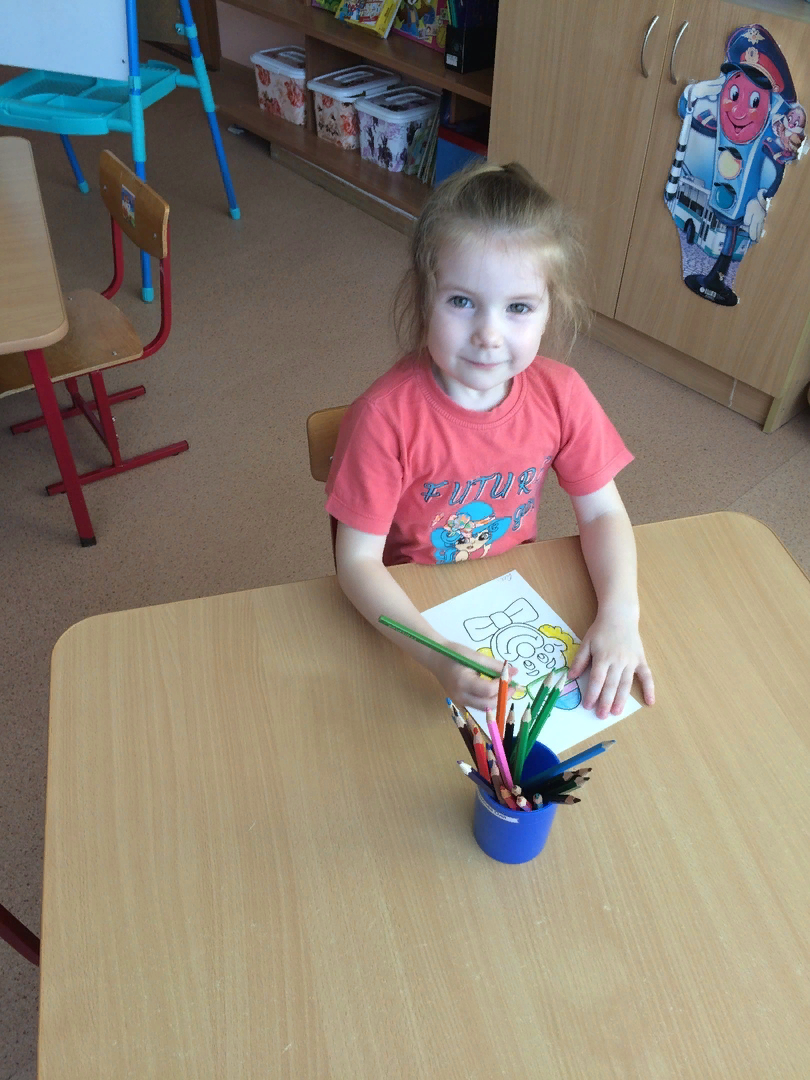 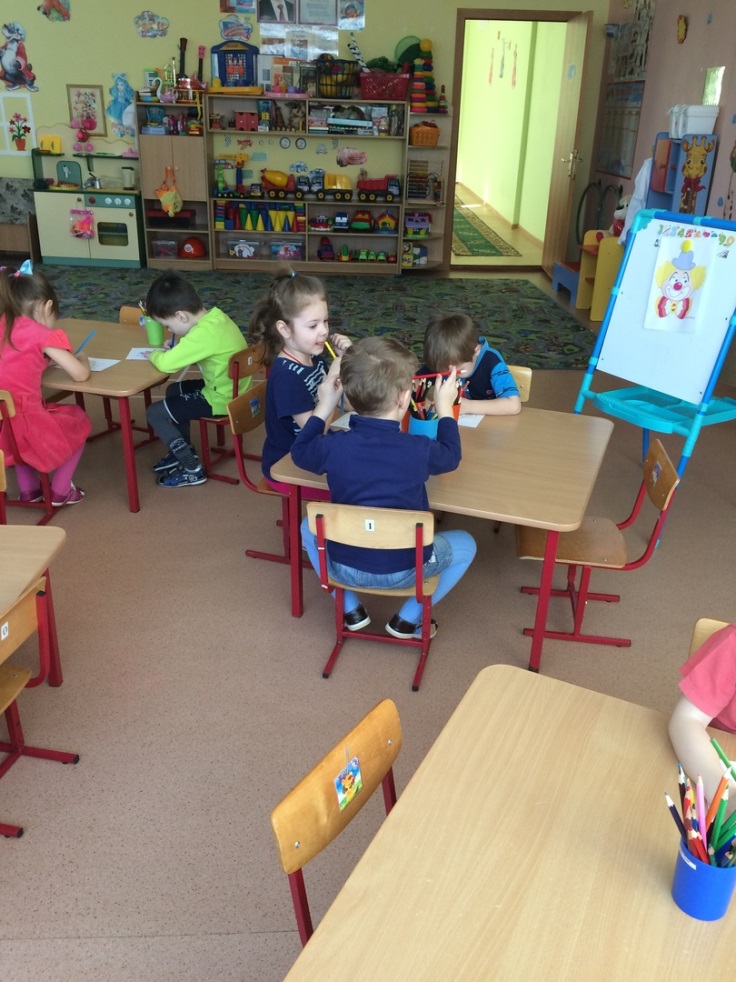 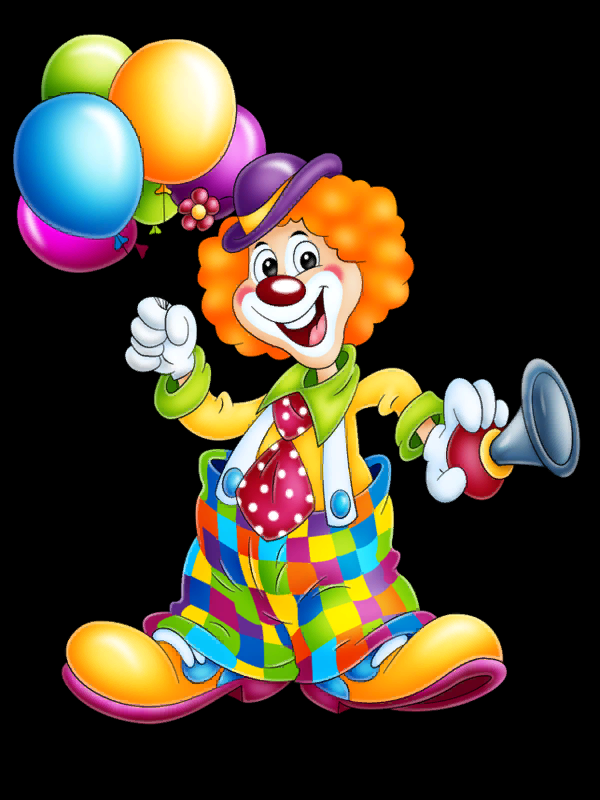 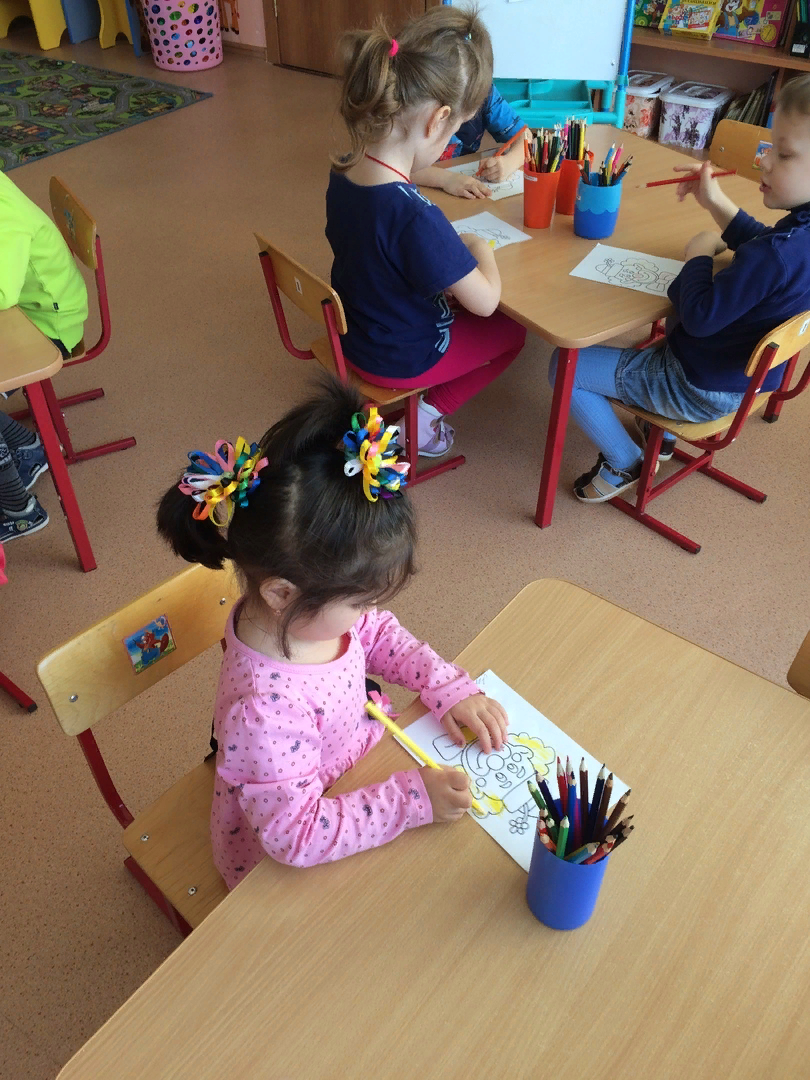 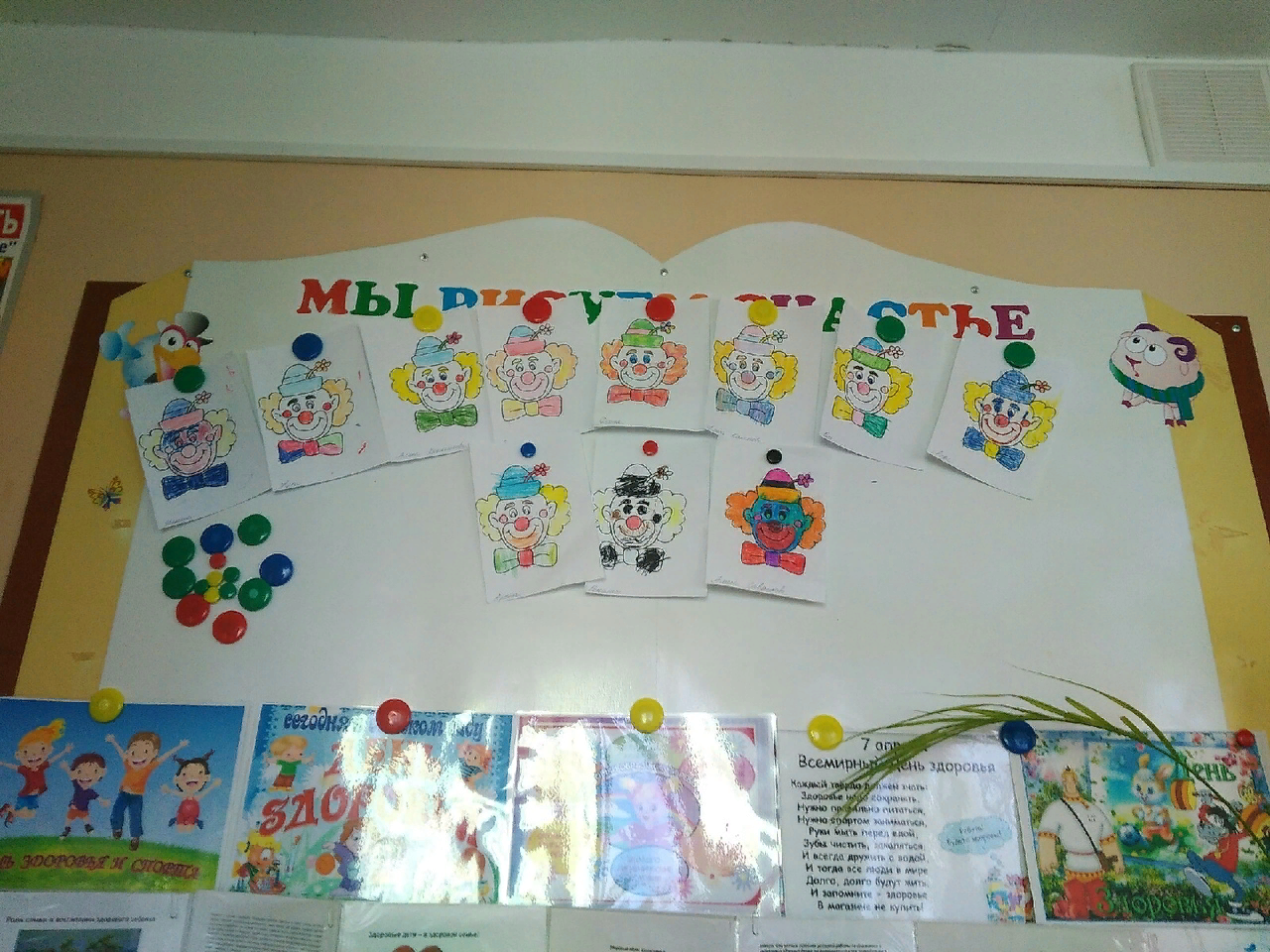